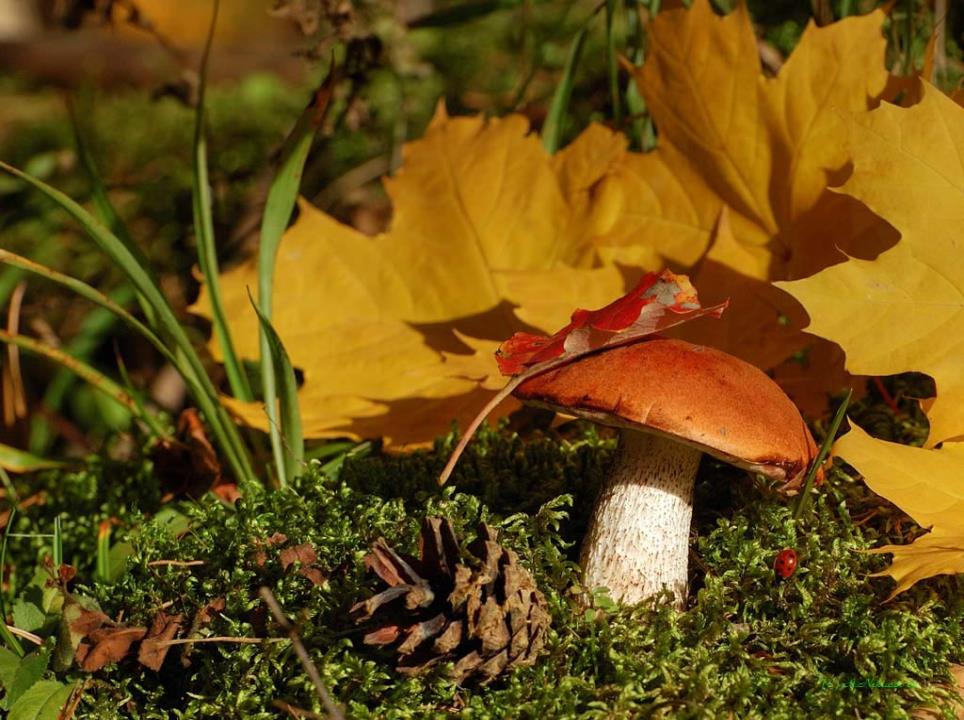 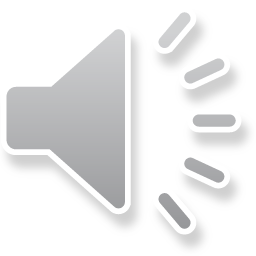 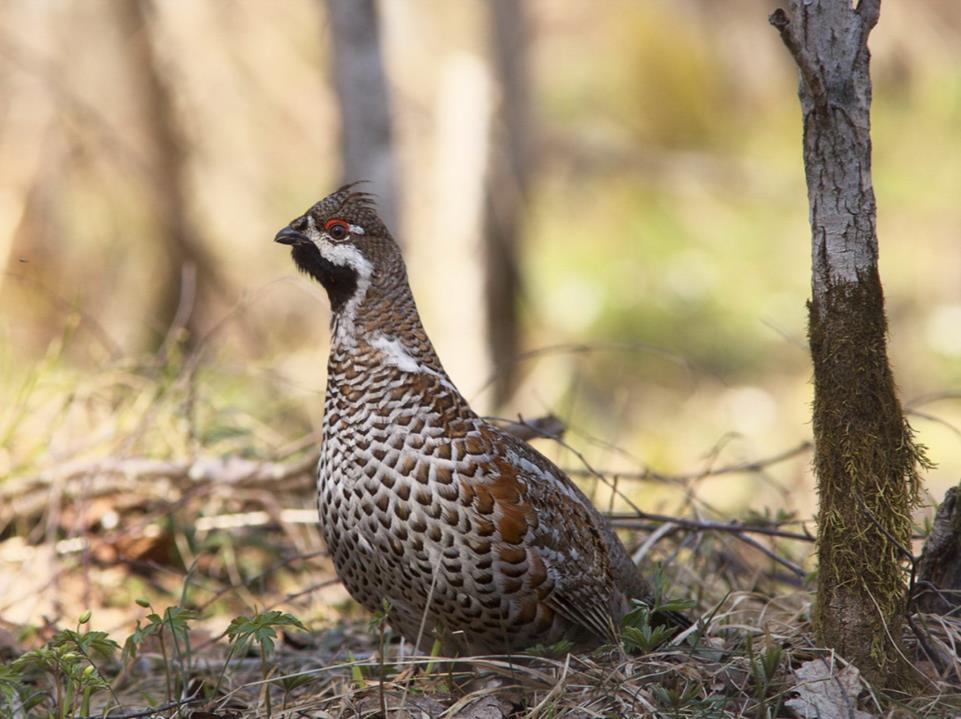 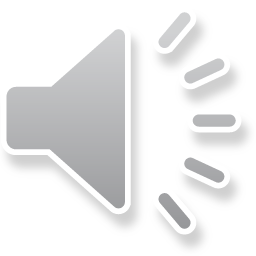 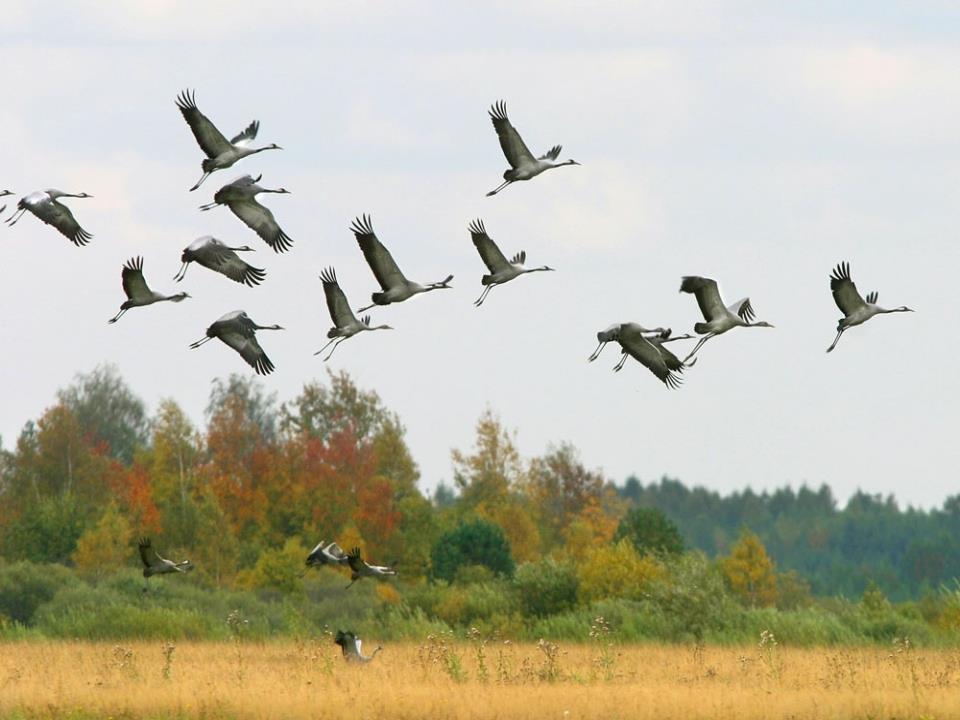 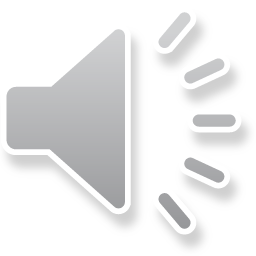 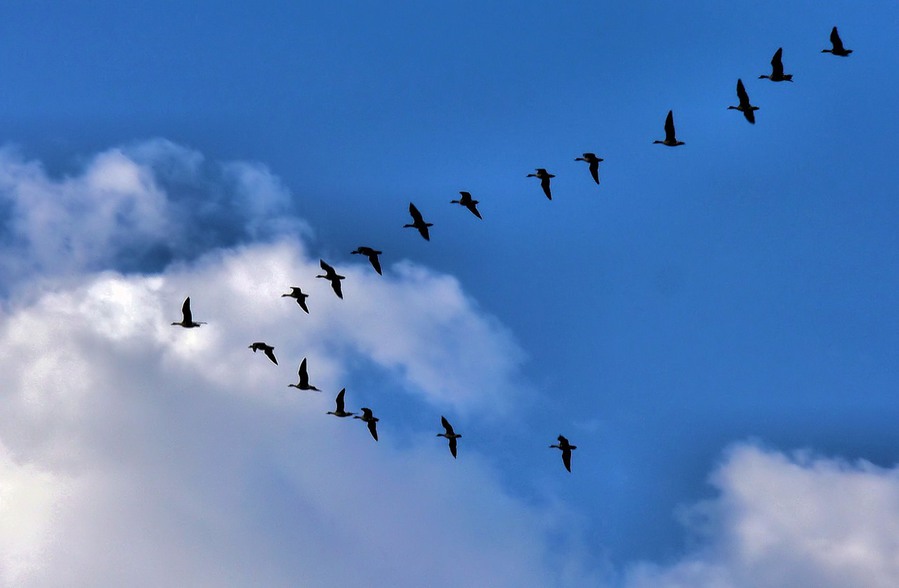 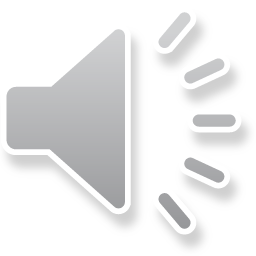 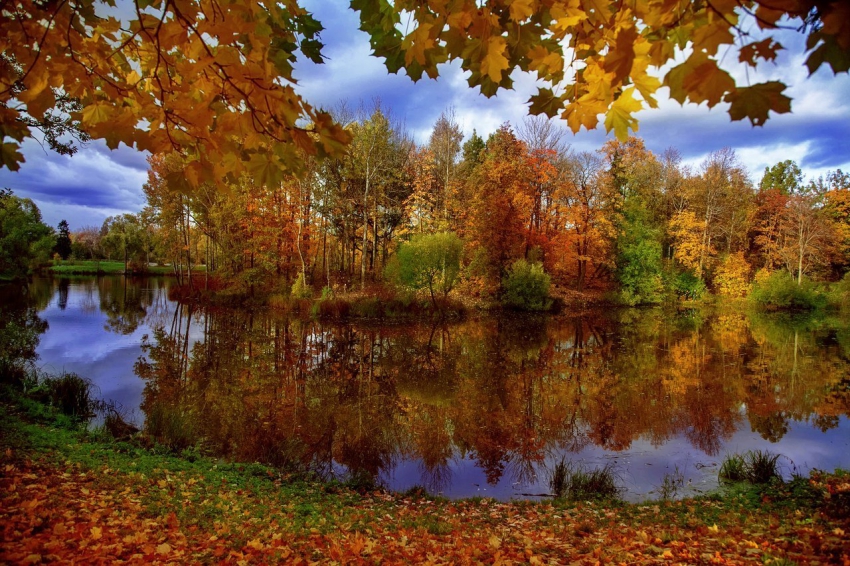 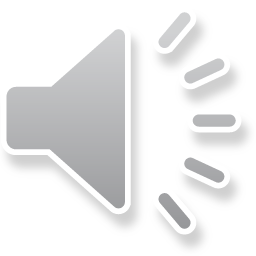 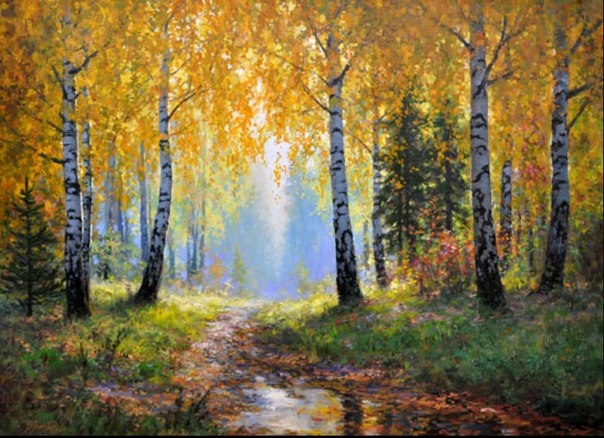 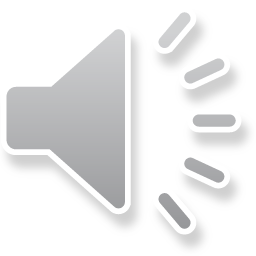 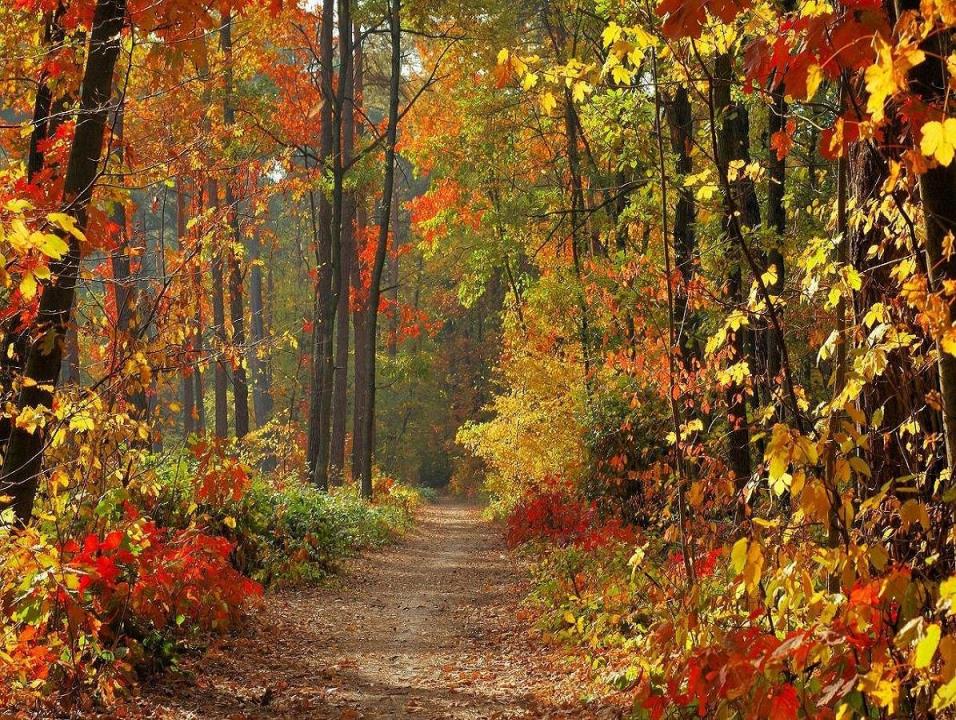 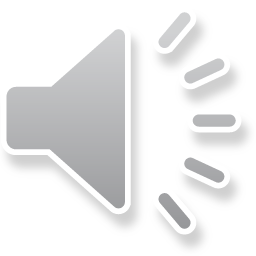 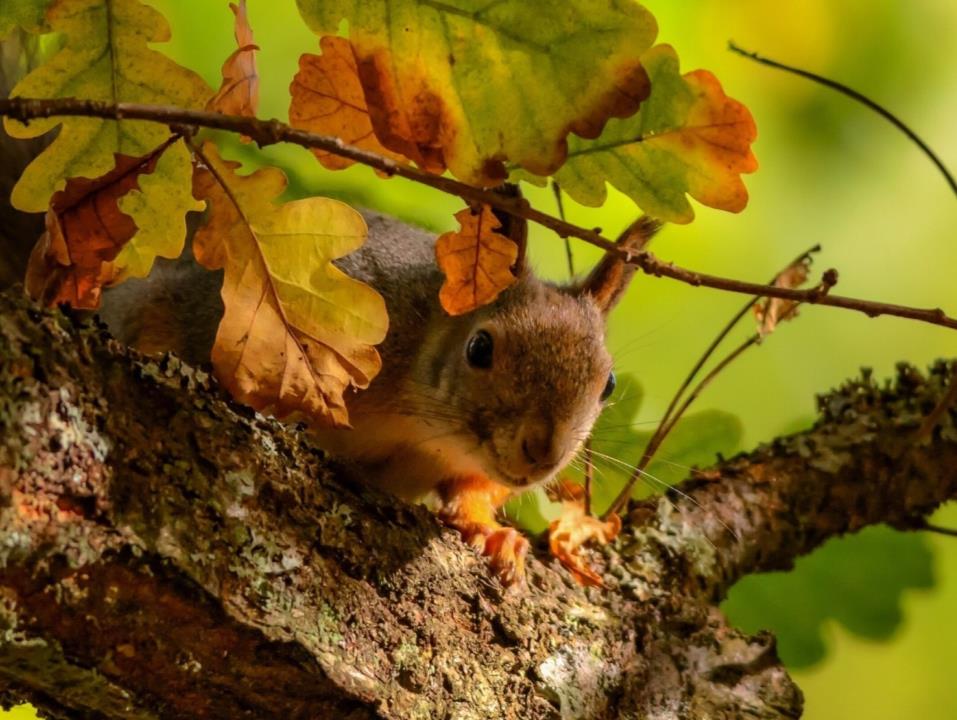 Спасибо за внимание!
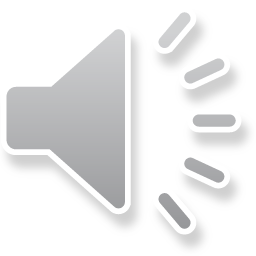